CS 61C: Great Ideas in Computer Architecture
 Floating Point,
Performance
Instructor:  Justin Hsia
7/02/2012
Summer 2012 -- Lecture #9
1
Code on Piazza
Most questions on Piazza can be asked without posting code
Show only relevant lines of code
Posting an entire function is BAD
Lecture examples, provided code, & output/error messages OK
Why do we care?
Giving away answers prevents learning
If copied, you are culpable as the enabler
We are keeping track; could affect your P&A grade
7/02/2012
Summer 2012 -- Lecture #9
2
Review of Last Lecture
Compiler converts a single HLL file into a single assembly file					.c  .s
Assembler removes pseudo-instructions, converts what it can to machine language, and creates a checklist for linker (relocation table)	.s  .o
Resolves addresses by making 2 passes (for internal forward references)
Linker combines several object files and resolves absolute addresses				.o  .out
Enable separate compilation and use of libraries
Loader loads executable into memory and begins execution
7/02/2012
Summer 2012 -- Lecture #9
3
Discuss with Neighbors:  (previous midterm question)  
In one word each, name the most common producer and consumer of the following items.
Choose from:  Linker, Loader, Compiler, Assembler, Programmer
4
Discuss with Neighbors:  (previous midterm question)  
In one word each, name the most common producer and consumer of the following items.
Choose from:  Linker, Loader, Compiler, Assembler, Programmer
5
Great Idea #1: Levels of Representation/Interpretation
temp = v[k];
v[k] = v[k+1];
v[k+1] = temp;
Higher-Level LanguageProgram (e.g.  C)
Compiler
lw	  $t0, 0($2)
lw	  $t1, 4($2)
sw	  $t1, 0($2)
sw	  $t0, 4($2)
Assembly Language Program (e.g.  MIPS)
Assembler
0000 1001 1100 0110 1010 1111 0101 1000
1010 1111 0101 1000 0000 1001 1100 0110 
1100 0110 1010 1111 0101 1000 0000 1001 
0101 1000 0000 1001 1100 0110 1010 1111
We__
are__ 
here._
Machine Language Program (MIPS)
Machine Interpretation
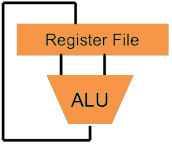 Hardware Architecture Description(e.g.  block diagrams)
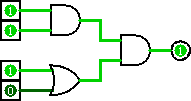 Architecture Implementation
Logic Circuit Description(Circuit Schematic Diagrams)
7/02/2012
Summer 2012 -- Lecture #9
6
Agenda
Floating Point
Administrivia
Floating Point Special Cases
Performance
Bonus:  FP Conversion Practice
Bonus:  FP Casting Concerns
7/02/2012
Summer 2012 -- Lecture #9
7
Number Rep Revisited
Given one word (32 bits), what can we represent so far?
Signed and Unsigned Integers
Characters (ASCII)
Instructions
How do we encode the following:
Real numbers (e.g. 3.14159)
Very large numbers (e.g. 6.02×1023)
Very small numbers (e.g. 6.626×10-34)
Floating
Point
7/02/2012
Summer 2012 -- Lecture #9
8
[Speaker Notes: Avagadro’s Number and Planck’s Constant]
Goals of Floating Point
Support a wide range of values
Both the very small and the very large
Keep as much precision as possible
Help programmer with errors in real arithmetic
Support +∞, -∞, Not-A-Number (NaN), exponent overflow and underflow
Keep encoding that is somewhat compatible with two’s complement
e.g. 0 in FP is same as 0 in two’s complement
Make it possible to sort without needing to do a special floating point comparison
7/02/2012
Summer 2012 -- Lecture #9
9
xx.yyyy
21
2-4
20
2-1
2-2
2-3
Representation of Fractions
“Binary Point” like decimal point signifies boundary between integer and fractional parts:

		Example 6-bit 		representation:

Example:		10.1010two = 1×21 + 1×2-1 + 1×2-3 = 2.625ten

Binary point numbers that match the 6-bit format above range from 0 (00.0000two) to 3.9375 (11.1111two)
7/02/2012
Summer 2012 -- Lecture #9
10
mantissa
exponent
radix (base)
decimal point
Scientific Notation (Decimal)
Normalized form: no leadings 0s (exactly one digit to left of decimal point)
Alternatives to representing 1/1,000,000,000
Normalized: 	1.0×10-9
Not normalized: 	0.1×10-8,10.0×10-10
6.02ten × 1023
7/02/2012
Summer 2012 -- Lecture #9
11
mantissa
exponent
binary point
radix (base)
Scientific Notation (Binary)
Computer arithmetic that supports this called floating point due to the “floating” of the binary point
Declare such variable in C as float
1.01two × 2-1
7/02/2012
Summer 2012 -- Lecture #9
12
Translating To and From Scientific Notation
Consider the number 1.011two×24
To convert to ordinary number, shift the decimal to the right by 4
Result: 10110two = 22ten
For negative exponents, shift decimal to the left
1.011two×2-2 => 0.01011two = 0.34375ten
Go from ordinary number to scientific notation by shifting until in normalized form
1101.001two => 1.101001two×23
7/02/2012
Summer 2012 -- Lecture #9
13
Floating Point Encoding
Use normalized, Base 2 scientific notation: 	+1.xxx…xtwo×2yyy…ytwo
Split a 32-bit word into 3 fields:


  S represents Sign (1 is negative, 0 positive)
  Exponent represents y’s
  Significand represents x’s
23 22
31 30
0
S
Exponent
Significand
1 bit
8 bits
23 bits
7/02/2012
Summer 2012 -- Lecture #9
14
Exponent Comparison
Which is smaller? (i.e. closer to -∞)
	0		or	1 x 10-127 	?
	1 x 10-126 	or	1 x 10-127 	?
	-1 x 10-127	or	0		?
	-1 x 10-126	or	-1 x 10-127 	?
Which is smaller? (i.e. closer to -∞)
	0 		or	1 x 10-127	?
	1 x 10-126 	or	1 x 10-127 	?
	-1 x 10-127 	or	0		?
	-1 x 10-126 	or	-1 x 10-127 	?
7/02/2012
Summer 2012 -- Lecture #9
15
The Exponent Field
Want to reuse integer comparison hardware, so examine top 9 bits (sign + exponent):
		A: 0b 0 0000 0000 = 0
			AB
		B: 0b 0 1111 1111 = 255
		C: 0b 1 0000 0000 = -256
			CD
		D: 0b 1 1111 1111 = -1
Need a signed exponent to represent both large and small numbers
Can’t just use unsigned
For exponent we want:0x00 to be the smallest0xFF to be the largest
Increasing
Numeral
7/02/2012
Summer 2012 -- Lecture #9
16
The Exponent Field
Use biased notation
Read exponent as unsigned, but with bias of -127
Defines -127 through 128 as 00000000two through 11111111two 
Exponent 0 is represented as 01111111two = 127ten
To encode in biased notation, subtract the bias (add 127) then encode in unsigned:
1 => 128 => 10000000two
127 => 254 => 11111110two
7/02/2012
Summer 2012 -- Lecture #9
17
Bias Notation (-127)
How it is interpreted
How it is encoded
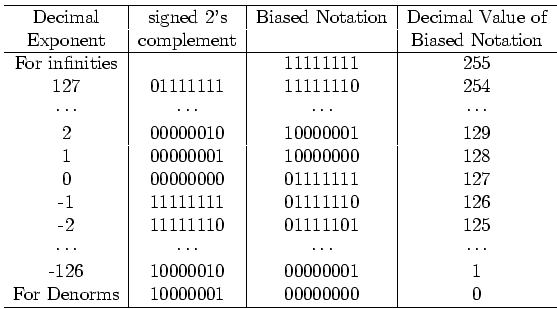 ∞, NaN
Closerto zero
Zero
7/02/2012
Summer 2012 -- Lecture #9
18
Floating Point Encoding
Note the implicit 1 in front of the Significand
Ex: 0011 1111 1100 0000 0000 0000 0000 0000two is read as 1.1two = 1.5ten, NOT 0.1two = 0.5ten 
Gives us an extra bit of precision
23 22
31 30
0
S
Exponent
Significand
1 bit
8 bits
23 bits
(-1)S x (1 . Significand) x 2(Exponent-127)
7/02/2012
Summer 2012 -- Lecture #9
19
Agenda
Floating Point
Administrivia
Floating Point Special Cases
Performance
Bonus:  FP Conversion Practice
Bonus:  FP Casting Concerns
7/02/2012
Summer 2012 -- Lecture #9
20
Administrivia
I will be sitting in on discussions today
For TA critiques, so don’t mind me
Project 1 due Sunday 7/8
Midterm next Friday 7/13
9am-12pm in 245 Li Ka Shing
One-sided, handwritten cheat sheet
We will supply you with a Green Sheet
Catch-up Lecture tomorrow
7/02/2012
Summer 2012 -- Lecture #9
21
Agenda
Floating Point
Administrivia
Floating Point Special Cases
Performance
Bonus:  FP Conversion Practice
Bonus:  FP Casting Concerns
7/02/2012
Summer 2012 -- Lecture #9
22
Gaps!
b
a
+∞
-∞
0
Representing Very Small Numbers
But wait… what happened to zero?
Using standard encoding 0x00000000 is 1.0×2-127≠0
Special case:  Exp and Sig all zeros = 0
Two zeros!  But at least 0x00000000 = 0 like integers
Numbers closest to 0:
a = 1.0…0two×2-126 = 2-126
b = 1.0…01two×2-126 = 2-126 + 2-149
Normalization and implicit 1 are to blame
Special case:  Exp = 0, Sig ≠ 0 are denorm numbers
7/02/2012
Summer 2012 -- Lecture #9
23
Denorm Numbers
Short for “denormalized numbers”
No leading 1
Careful!  Implicit exponent is -126 even though Exp = 0x00 (not -127)
Now what do the gaps look like?
Smallest norm: ± 1.0…0two×2-126 = ± 2-126
Largest denorm: ± 0.1…1two×2-126 = ± (2-126 – 2-149)
Smallest denorm: ± 0.0…01two×2-126 = ± 2-149
No gap
So muchcloser to 0
7/02/2012
Summer 2012 -- Lecture #9
24
Other Special Cases
Exp = 0xFF, Sig = 0:  ± ∞
e.g.  division by 0
Still work in comparisons
Exp = 0xFF, Sig ≠ 0:  Not a Number (NaN)
e.g.  square root of negative number, 0/0, ∞–∞
NaN proprogates through computations
Value of Sig can be useful in debugging
Largest value (besides ∞)?
Exp = 0xFF has now been taken!Exp = 0xFE has largest:  1.1…1two×2127 = 2128 – 2104
7/02/2012
Summer 2012 -- Lecture #9
25
Floating Point Numbers Summary
7/02/2012
Summer 2012 -- Lecture #9
26
2128
-2128
-1
-2-149
2-149
1
0
Floating Point Limitations (1/2)
What if result x is too large? 	(abs(x)> 2128)
Overflow:  Exponent is larger than can be represented
What if result x too small? 	(0 < abs(x)< 2-149)
Underflow:  Negative exponent is larger than can be represented


What if result runs off the end of the significand?
Rounding occurs and can lead to unexpected results
FP has different rounding modes (covered in discussion)
overflow
overflow
underflow
7/02/2012
Summer 2012 -- Lecture #9
27
Floating Point Limitations (2/2)
FP addition is NOT associative!
You can find Big and Small numbers such that:Small + Big + Small ≠ Small + Small + Big
This is due to rounding errors:  FP approximates results because it only has 23 bits for Significand
You will examine this in lab
Despite being seemingly “more accurate,” FP cannot represent all integers
e.g. 224 + 223 + 1 = 25165825	(try it!)
Be careful when casting between int and float
7/02/2012
Summer 2012 -- Lecture #9
28
[Speaker Notes: Information can get lost when casting between int and float (in both directions!)
Some optimizations change the ordering of FP operations, which can lead to errors.]
Double Precision FP Encoding
Next multiple of word size (64 bits)



Double Precision (vs. Single Precision)
C variable declared as double
Exponent bias is 210-1 = 1023
Smallest denorm: 2-1074 , Largest (not ∞):  21024 – 2971
Primary advantage is greater precision due to larger significand
52 51
63 62
31
32
0
Significand (32 of 52)
S
Exponent (11)
Significand (20 of 52)
7/02/2012
Summer 2012 -- Lecture #9
29
MIPS Floating Point Instructions
MIPS instructions: .s for single, .d for double
FP addition:  add.s (single) and add.d (double)
Similar instruction naming scheme for subtraction, multiplication, and division
Comparison and branching a little different; see Green Sheet
MIPS has 32 separate registers for floating point operations ($f#)
Use adjacent pairs (e.g. $f1 and $f2) for double
lwc1 (load word), swc1 (store word)
7/02/2012
Summer 2012 -- Lecture #9
30
[Speaker Notes: The “c1” in the instructions refers to Co-processor 1, which is the separate floating point unit (FPU).
For doubles, must used TWO lwc1/swc1 each time, or ldc1/sdc1.]
Question:

Let FP(1,2) = # of floats between 1 and 2
Let FP(2,3) = # of floats between 2 and 3

Which of the following statements is true?
FP(1,2) > FP(2,3)
☐
FP(1,2) = FP(2,3)
☐
FP(1,2) < FP(2,3)
☐
It depends
☐
31
Question:  Suppose we have the following floats in C:
		Big = 1017, Tiny = 10-15, BigNeg = -Big

What will the following conditionals evaluate to?

(Big * Tiny) * BigNeg == (Big * BigNeg) * Tiny
(Big + Tiny) + BigNeg == (Big + BigNeg) + Tiny
F	F
☐
F	T
☐
T	F
1	2
☐
In general:
   (1) is TRUE as long as Big * BigNeg doesn’t overflow.
   (2) evaluates to 0 != Tiny, which is FALSE as long as 	 Tiny is at least 224 times smaller than Big.
T	T
☐
32
Get to Know Your Staff
Category:  Music
7/02/2012
Summer 2012 -- Lecture #9
33
Agenda
Floating Point
Administrivia
Floating Point Special Cases
Performance
Bonus:  FP Conversion Practice
Bonus:  FP Casting Concerns
7/02/2012
Summer 2012 -- Lecture #9
34
Six Great Ideas in Computer Architecture
Layers of Representation/Interpretation
Moore’s Law
Principle of Locality/Memory Hierarchy
Parallelism
Performance Measurement & Improvement
Dependability via Redundancy
7/02/2012
Summer 2012 -- Lecture #9
35
Defining CPU Performance
What does it mean to say X is faster than Y?

Ferrari vs. School Bus:
2009 Ferrari 599 GTB  
2 passengers, 11.1 secs in quarter mile
2009 Type D school bus
54 passengers, quarter mile time? 
		http://www.youtube.com/watch?v=KwyCoQuhUNA
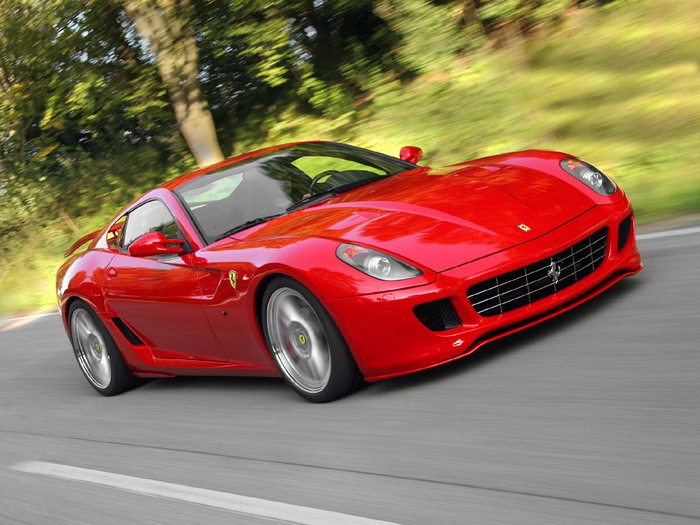 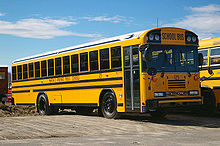 ResponseTime
Throughput
7/02/2012
Summer 2012 -- Lecture #9
36
Measurements of Performance
Latency (or response time or execution time)
 Time to complete one task
Bandwidth (or throughput)
 Tasks completed per unit time
7/02/2012
Summer 2012 -- Lecture #9
37
Cloud Performance:Why Application Latency Matters
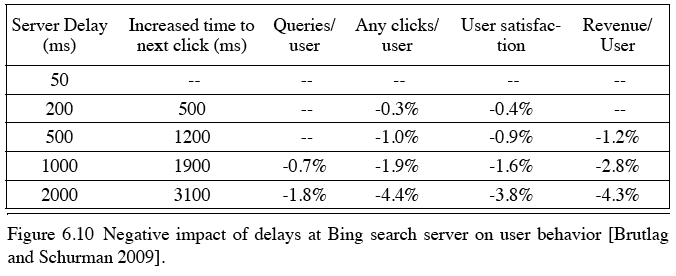 Key figure of merit: application responsiveness
Longer the delay, the fewer the user clicks, the less the user happiness, and the lower the revenue per user
7/02/2012
Summer 2012 -- Lecture #9
38
Defining Relative Performance
Compare performance (perf) of X vs. Y
Latency in this case
 
	
“Computer X is N times faster than Y”:
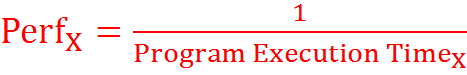 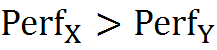 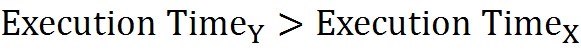 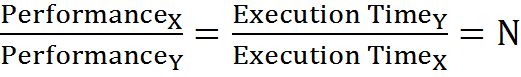 7/02/2012
Summer 2012 -- Lecture #9
39
Measuring CPU Performance
Computers use a clock to determine when events take place within hardware
Clock cycles: discrete time intervals
a.k.a. clocks, cycles, clock periods, clock ticks 
Clock rate or clock frequency: clock cycles per second (inverse of clock cycle time)
Example:  3 GigaHertz clock rate means	clock cycle time	= 1/(3x109) seconds       				= 333 picoseconds (ps)
7/02/2012
Summer 2012 -- Lecture #9
40
CPU Performance Factors
To distinguish between processor time and I/O, CPU time is time spent in processor
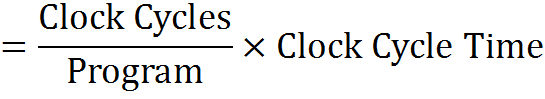 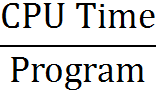 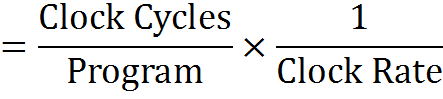 7/02/2012
Summer 2012 -- Lecture #9
41
CPU Performance Factors
But a program executes instructions!
Let’s reformate this equation, then:
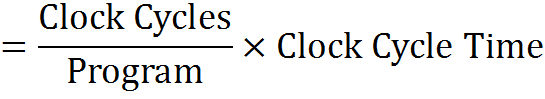 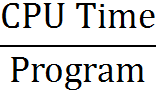 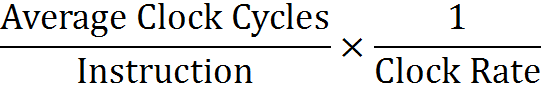 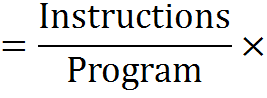 Instruction Count
CPI:  Clock Cycles Per Instruction
Clock Cycle Time
7/02/2012
Summer 2012 -- Lecture #9
42
CPU Performance Equation
For a given program:

	CPU Time
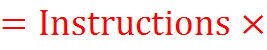 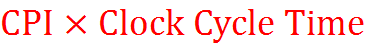 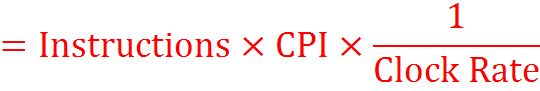 7/02/2012
Summer 2012 -- Lecture #9
43
Components That Affect Performance Factors
See P&H p.38 for more detailed explanations
7/02/2012
Summer 2012 -- Lecture #9
44
[Speaker Notes: Algorithm [Instruction count, possibly CPI]
The algorithm determines the number of source program instructions executed and hence the number of processor instructions executed. The algorithm may also affect the CPI, by favoring slower or faster instructions. For example, if the algorithm uses more floating-point operations, it will tend to have a higher CPI.

Programming language
[Instruction count, CPI]
The programming language certainly affects the instruction count, since statements in the language are translated to processor instructions, which determine instruction count. The language may also affect the CPI because of its features; for example, a language with heavy support for data abstraction (e.g., Java) will require indirect calls, which will use higher CPI instructions.

Compiler 
[Instruction count, CPI]
The efficiency of the compiler affects both the instruction count and average cycles per instruction, since the compiler determines the translation of the source language instructions into computer instructions. The compiler’s role can be very complex and affect the CPI in complex ways.

Instruction set architecture
[Instruction count, clock rate, CPI]
The instruction set architecture affects all three aspects of CPU performance, since it affects the instructions needed for a function, the cost in cycles of each instruction, and the overall clock rate of the processor]
Question:  Which statement is TRUE?
Computer A clock cycle time 250 ps, CPIA = 2
  Computer B clock cycle time 500 ps, CPIB = 1.2
  Assume A and B have same instruction set
Computer A is ≈ 1.2 times faster than B
☐
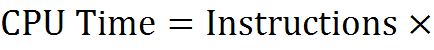 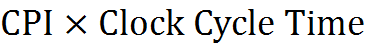 Computer A is ≈ 4.0 times faster than B
☐
Computer B is ≈ 1.7 times faster than A
☐
Computer B is ≈ 3.4 times faster than A
☐
45
Summary
Floating point approximates real numbers:

Largest magnitude:		2128 – 2104 	(Exp = 0xFE)Smallest magnitude:	2-149 		(denorm)
Also has encodings for 0, ±∞, NaN
Performance measured in latency or bandwidth
Latency measurement:
 
Affected by different components of the computer
23 22
31 30
0
S
Exponent (8)
Significand (23)
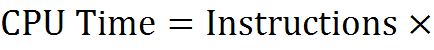 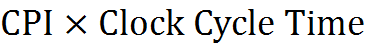 7/02/2012
Summer 2012 -- Lecture #9
46
BONUS SLIDES
You are responsible for the material contained on the following slides, though we may not have enough time to get to them in lecture.
They have been prepared in a way that should be easily readable and the material will be touched upon in the following lecture.
7/02/2012
Summer 2012 -- Lecture #9
47
Precision and Accuracy
Don’t confuse these two terms!
Precision is a count of the number of bits in a computer word used to represent a value
Accuracy is a measure of the difference between the actual value of a number and its computer representation
High precision permits high accuracy but doesn’t guarantee it.  It is possible to have high precision but low accuracy.
Example:	float pi = 3.14;
pi will be represented using all 24 bits of the significand (highly precise), but is only an approximation (not accurate)
7/02/2012
Summer 2012 -- Lecture #9
48
1989ACM TuringAward Winner!
“Father” of the Floating Point Standard
IEEE Standard 754 for Binary Floating-Point Arithmetic.
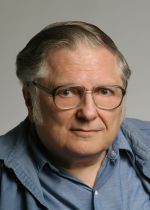 Prof. Kahan
www.cs.berkeley.edu/~wkahan/ieee754status/754story.html
[Speaker Notes: 1:30 in]
Agenda
Floating Point
Administrivia
Floating Point Special Cases
Performance
Bonus:  FP Conversion Practice
Bonus:  FP Casting Concerns
7/02/2012
Summer 2012 -- Lecture #9
50
Example: Convert FP to Decimal
0
0110 1000
101 0101 0100 0011 0100 0010
Sign: 0 means positive
Exponent:
0110 1000two = 104ten
Bias adjustment: 104 - 127 = -23
Significand:
1 . 10101010100001101000010
	=  1 + 1x2-1+ 0x2-2 + 1x2-3 + 0x2-4 + 1x2-5 +...=  1 + 2-1 + 2-3 + 2-5 + 2-7 + 2-9 + 2-14 + 2-15 + 2-17 + 2-22=  1.0 + 0.666115
Represents:  1.666115ten×2-23  ≈ 1.986*10-7
7/02/2012
Summer 2012 -- Lecture #9
51
Example: Scientific Notation to FP
-2.340625 x 101
Denormalize:  -23.40625
Convert integer part:
	23 = 16 + 4 + 2 + 1  =  10111two
Convert fractional part:
	.40625 = .25 + .125 + .03125 = 0.01101two
Put parts together and normalize:
	10111.01101 = 1.011101101×24
Convert exponent:  4 + 127 = 10000011two
1
1000 0011
011 1011 0100 0000 0000 0000
7/02/2012
Summer 2012 -- Lecture #9
52
Example: Convert to FP
1/3 
= 0.33333…ten
= 0.25 + 0.0625 + 0.015625 + 0.00390625 + … 
= 1/4 + 1/16 + 1/64 + 1/256 +  …
= 2-2 + 2-4 + 2-6 + 2-8 + …
= 0.0101010101… two  × 20
= 1.0101010101… two  × 2-2
Sign: 0
Exponent = -2 + 127 = 125 = 01111101two
Significand = 0101010101…two
0
0111 1101
010 1010 1010 1010 1010 1010
7/02/2012
Summer 2012 -- Lecture #9
53
Agenda
Floating Point
Administrivia
Floating Point Special Cases
Performance
Bonus:  FP Conversion Practice
Bonus:  FP Casting Concerns
7/02/2012
Summer 2012 -- Lecture #9
54
Casting floats to ints and vice versa
(int) floating_point_expression
Coerces and converts it to the nearest integer (C uses truncation)
i = (int) (3.14159 * f);

(float) integer_expression
Converts integer to nearest floating point
f = f + (float) i;
7/02/2012
Summer 2012 -- Lecture #9
55
float   int   float
if (f == (float)((int) f)) {
   printf(“true”);
}
Will not always print “true”
Small floating point numbers (< 1) don’t have integer representations
For other numbers, often will be rounding errors
7/02/2012
Summer 2012 -- Lecture #9
56
int   float   int
if (i == (int)((float) i)) {
   printf(“true”);
}
Will not always print “true”
Many large values of integers don’t have exact floating point representations
What about double?
Significand is now 52 bits, which can hold all of 32-bit integer, so will always print “true”
7/02/2012
Summer 2012 -- Lecture #9
57